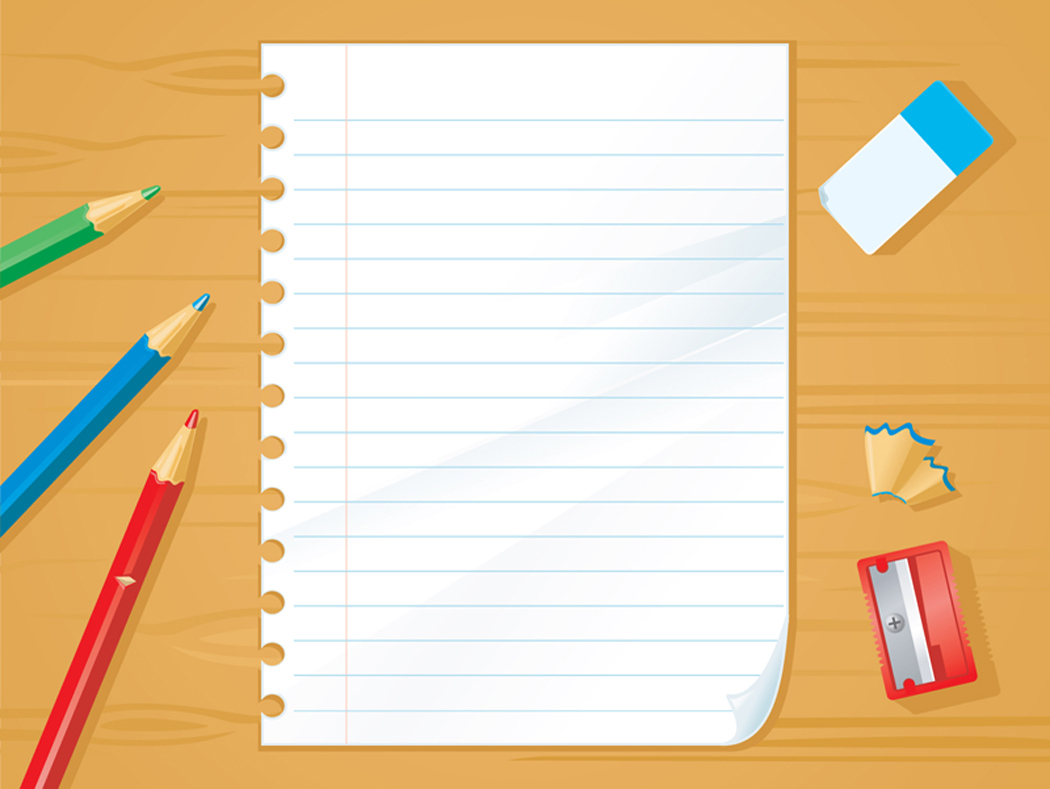 Welcome to the 
Herons
Class
2024-2025
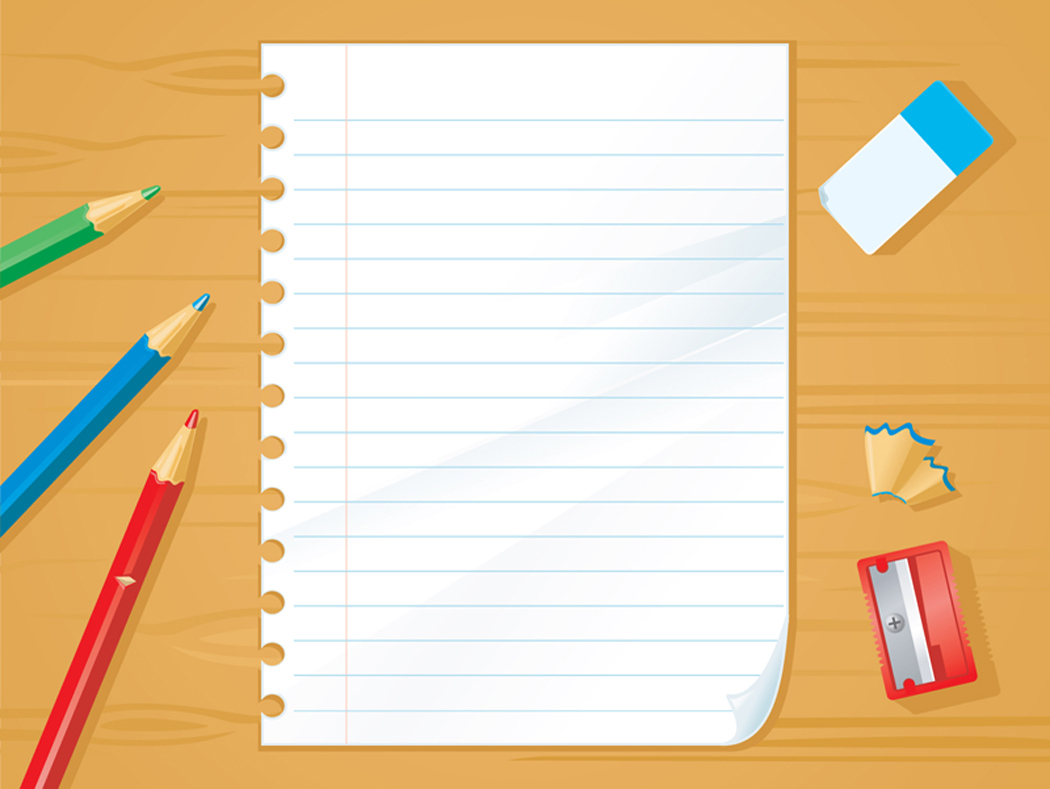 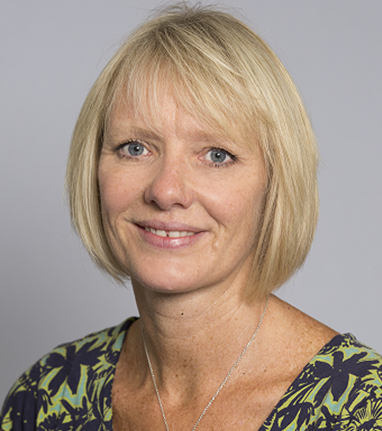 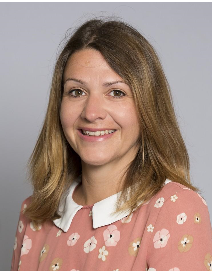 We are:

Mrs Bowman
Mrs Shrimpton
Mrs Wilton
Mrs Walker
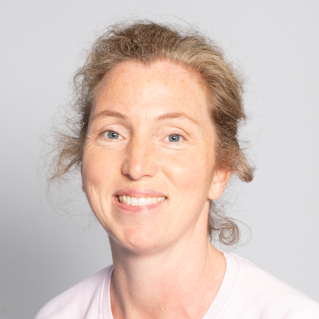 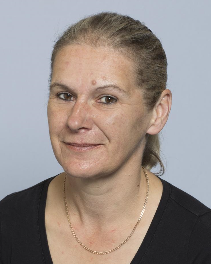 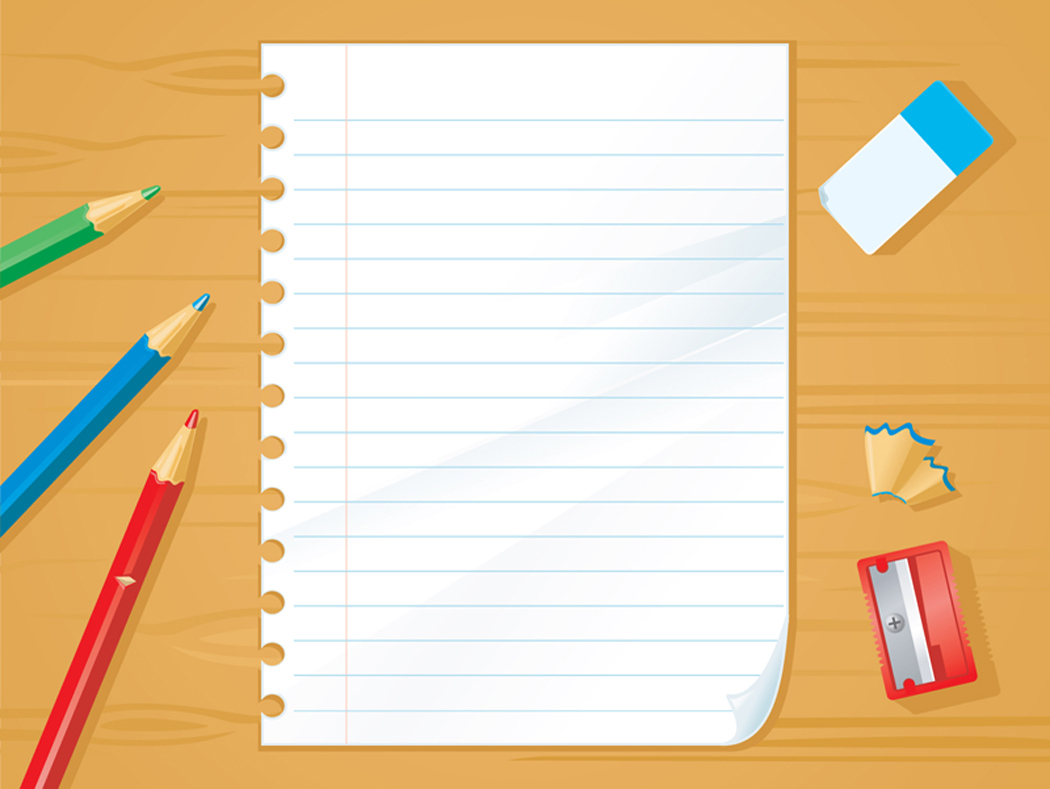 Independence
It is lovely to see so 
many children entering the classroom independently 
in the mornings and 
they have settled really well.

Collection from 
school
Please let the school know 
of any changes to the 
collection of your child in advance.
5
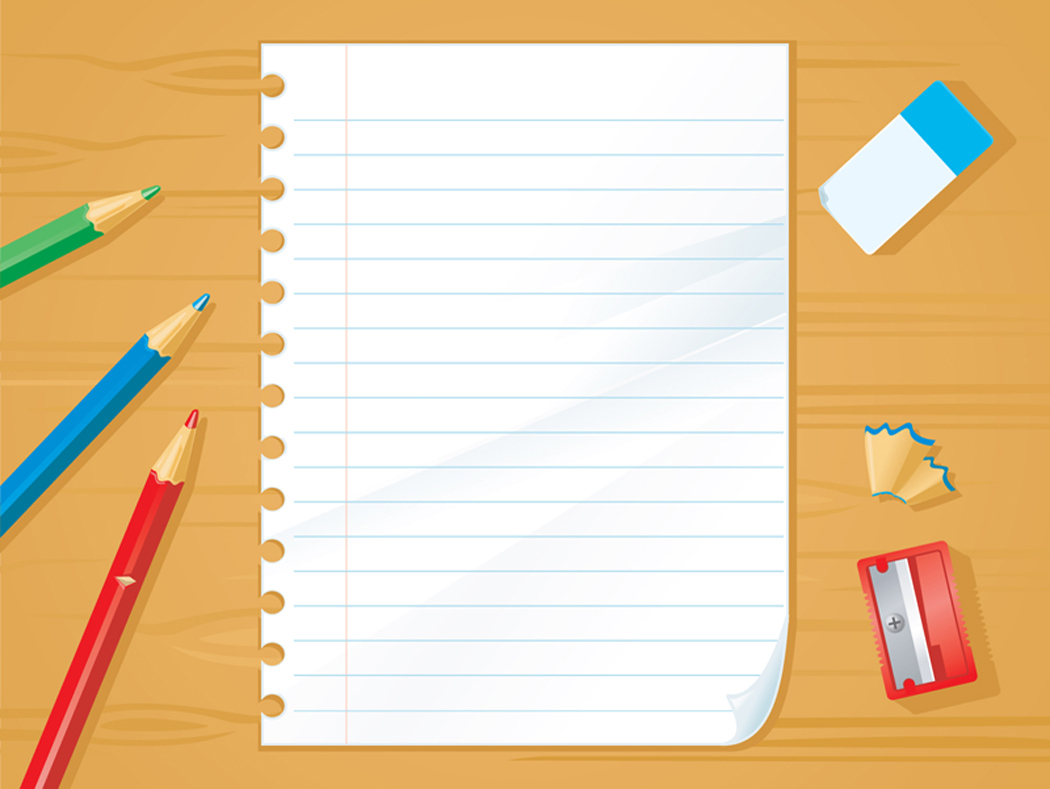 Topics
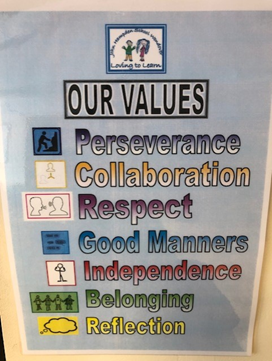 Each week we are choosing a different text based on one of our school values.
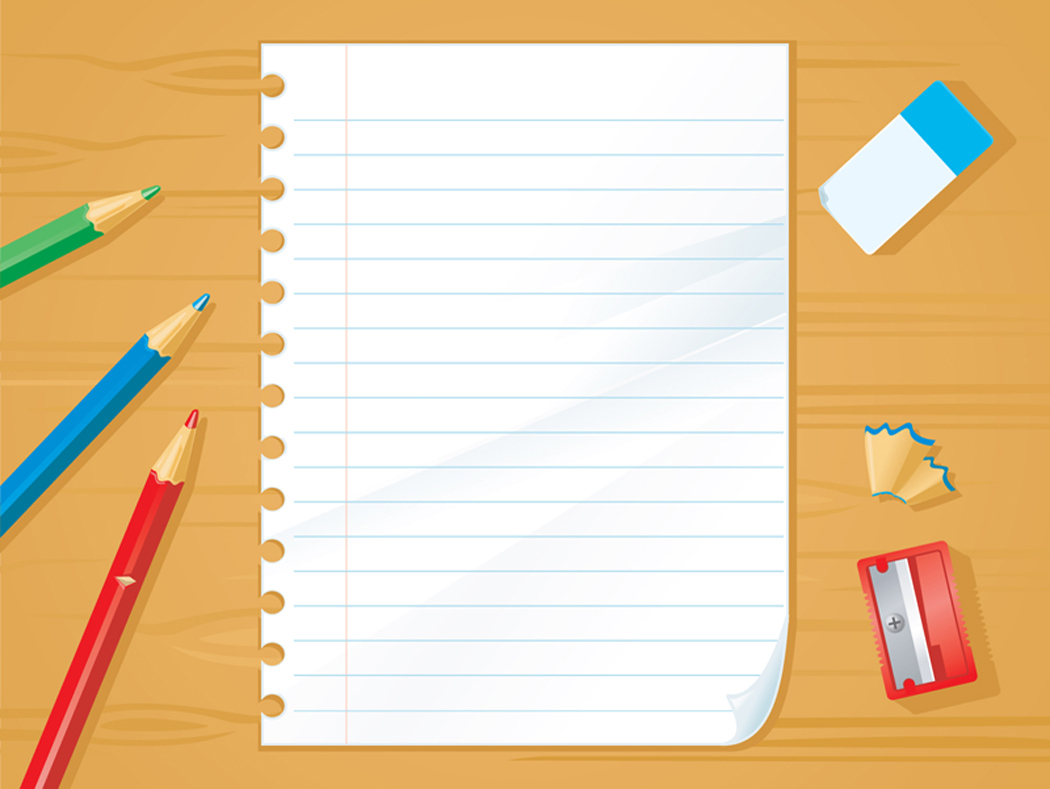 Activities
The children are 
enjoying completing 
a range of activities 
both inside and 
outside of 
the classroom.
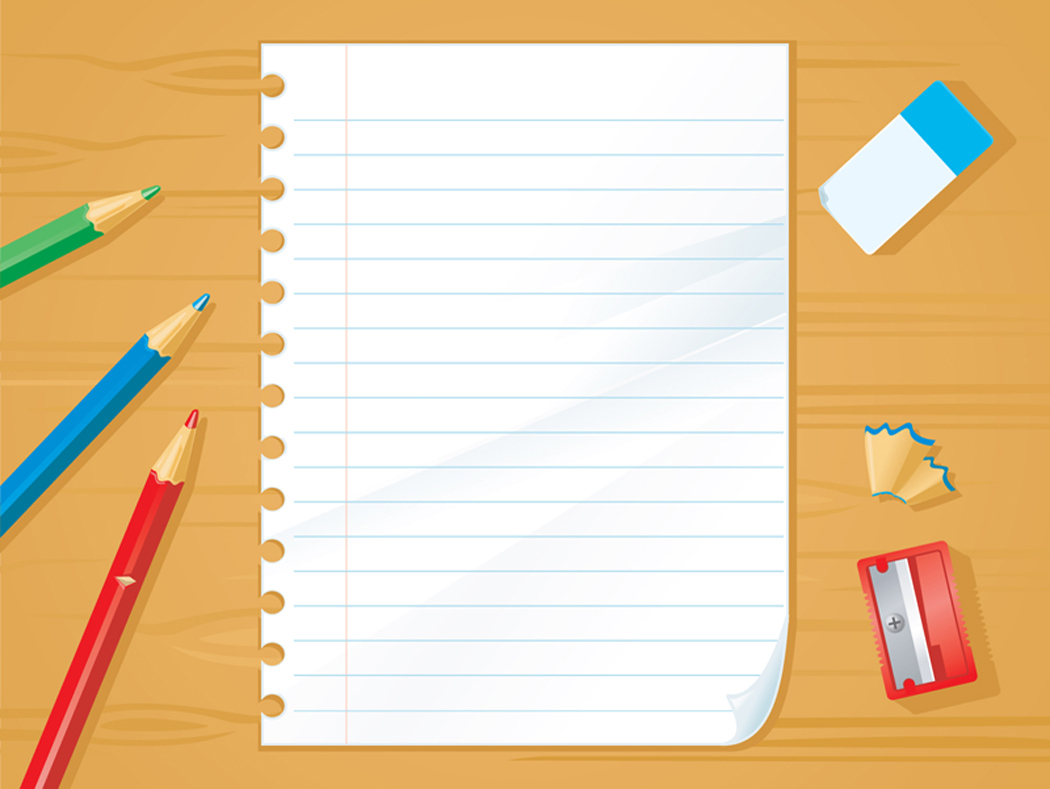 Classroom
We have a range of rewards,  
including stickers –
 which they love to receive, 
to encourage 
children to do 
the best that 
they can.
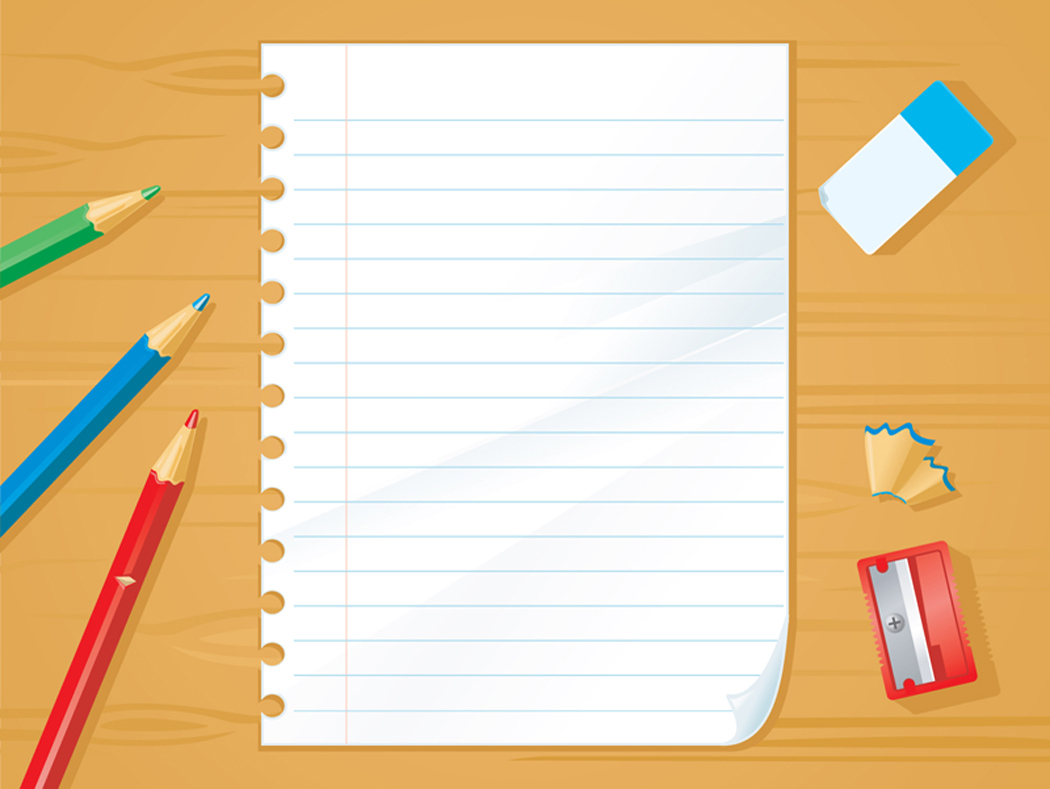 Transition
In these early weeks, 
we will be focusing 
on settling activities 
that encourage 
self-esteem and 
confidence, as well 
as helping them to 
develop positive relationships with their peers.
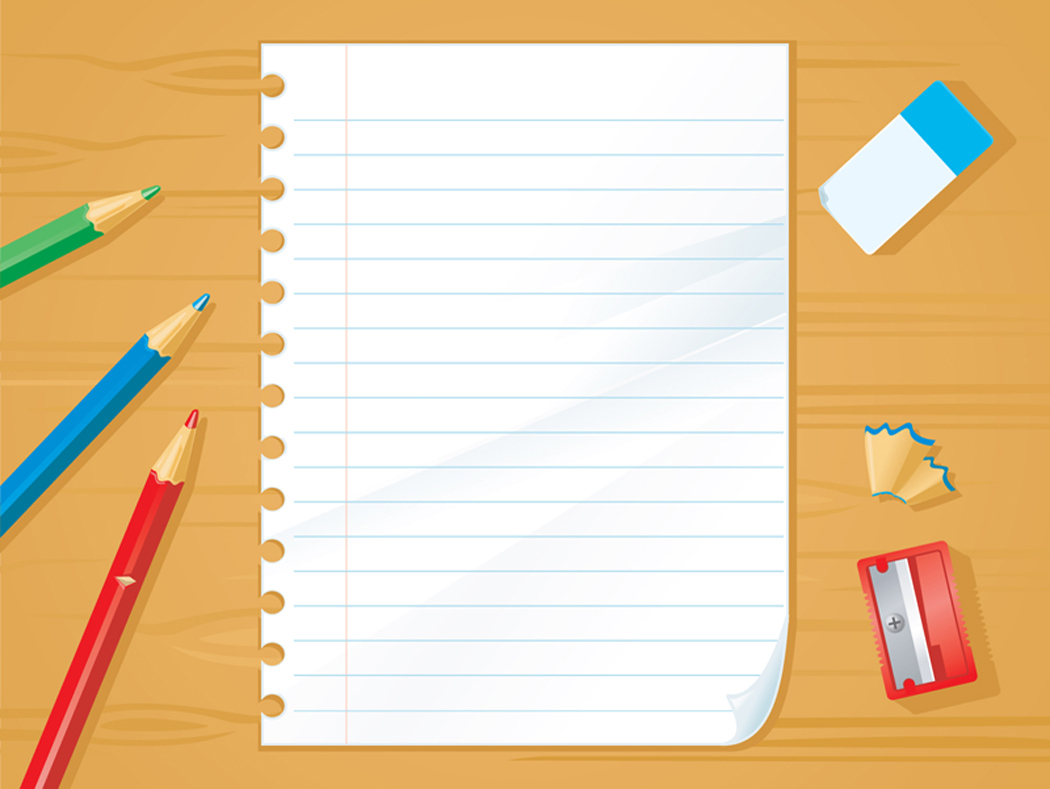 Book Changing
For the time being books
will be changed once 
a week.
Your child will be told on which day their books
 will be changed.
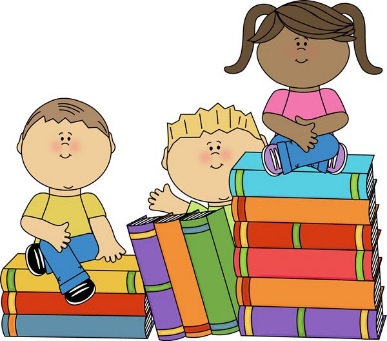 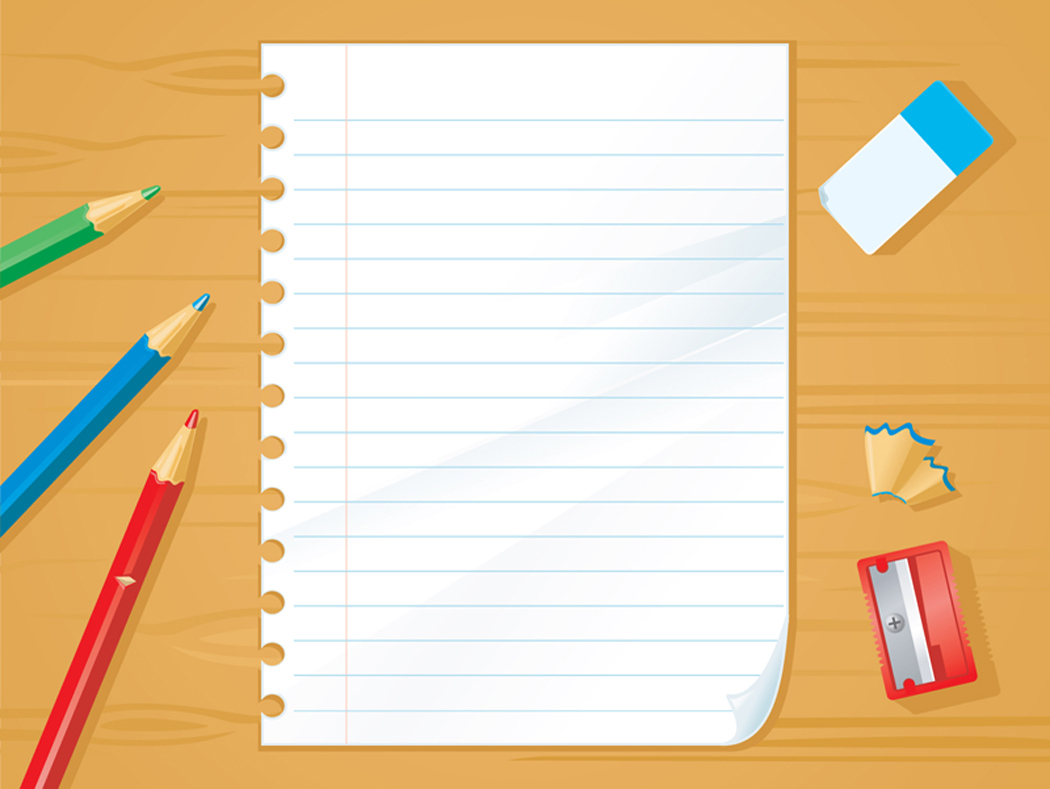 Home/school Diary

Please sign the diary when
 you have heard your child 
read.

It can also be used to 
communicate messages.
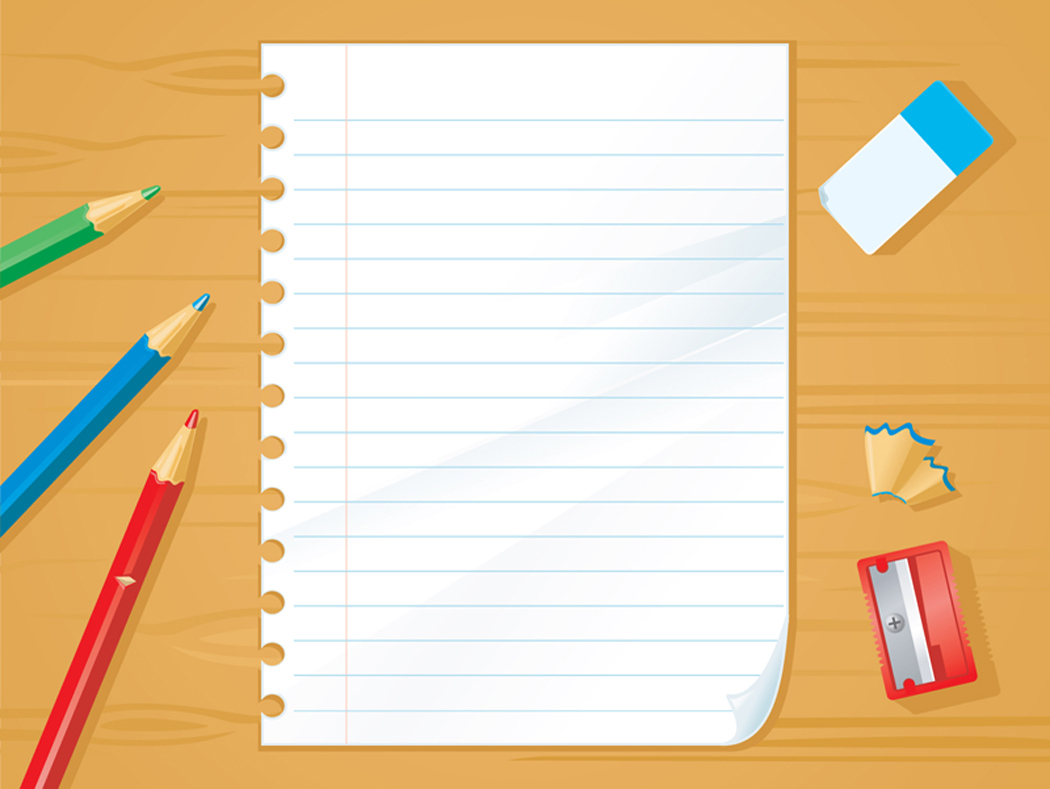 Home/school Diary
The smiley faces are for
 your child to complete
daily to reflect their day 
in school. 

Please sign the diary 
each week, we will also
sign them weekly on 
Thursdays in Herons.
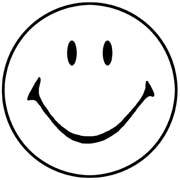 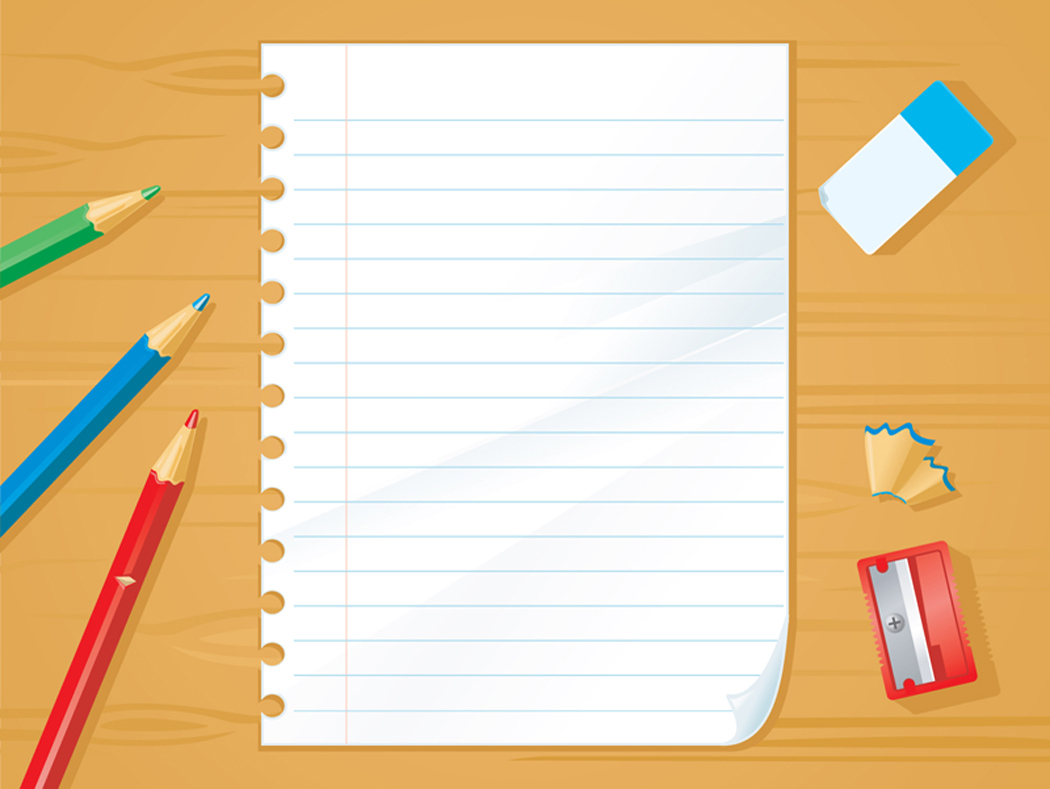 High Frequency and Common Exception Words.
Your child will have been given
 (in their book bag) a list of words. 
They will be familiar with some of these words from their work 
in Year 1.

 Please can your child practise 
reading these words with your 
support. When your child 
becomes confident with 
reading these words, they can 
then move on to practise spelling
 them.
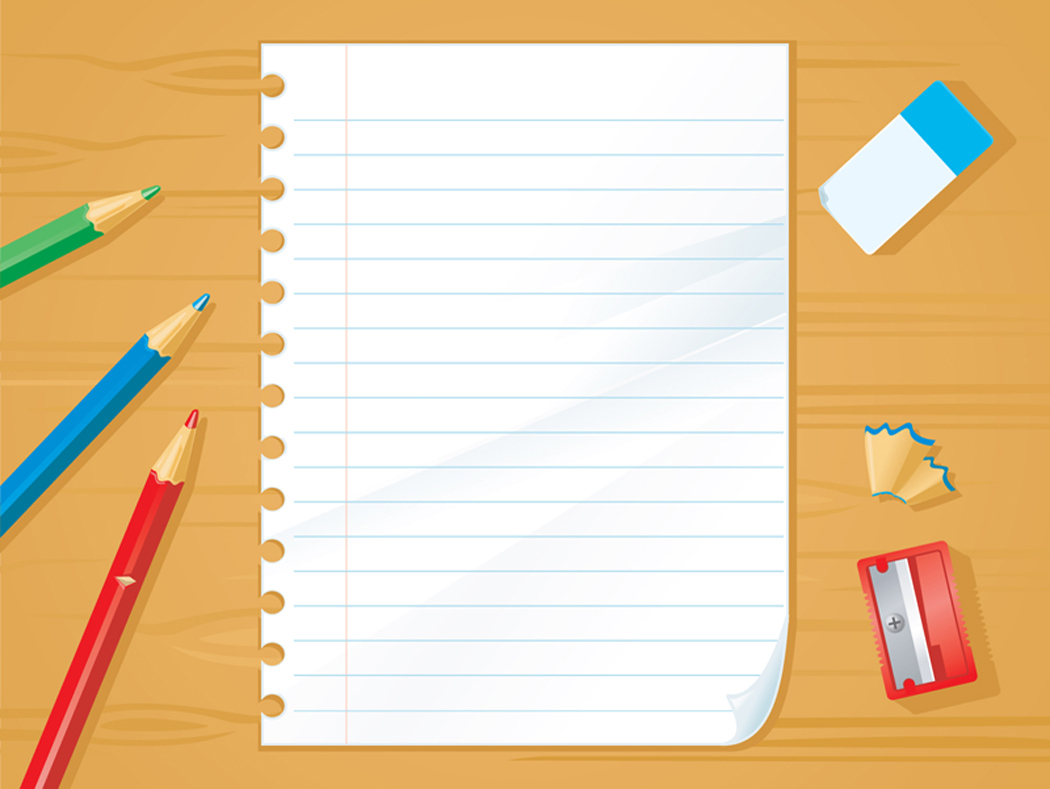 The Library Book Club

Later on this half term, your child will have the opportunity to take a library book home of their choosing. This will happen on a Friday.

Please can they also return their book on a Friday so that they may be issued with a new one.
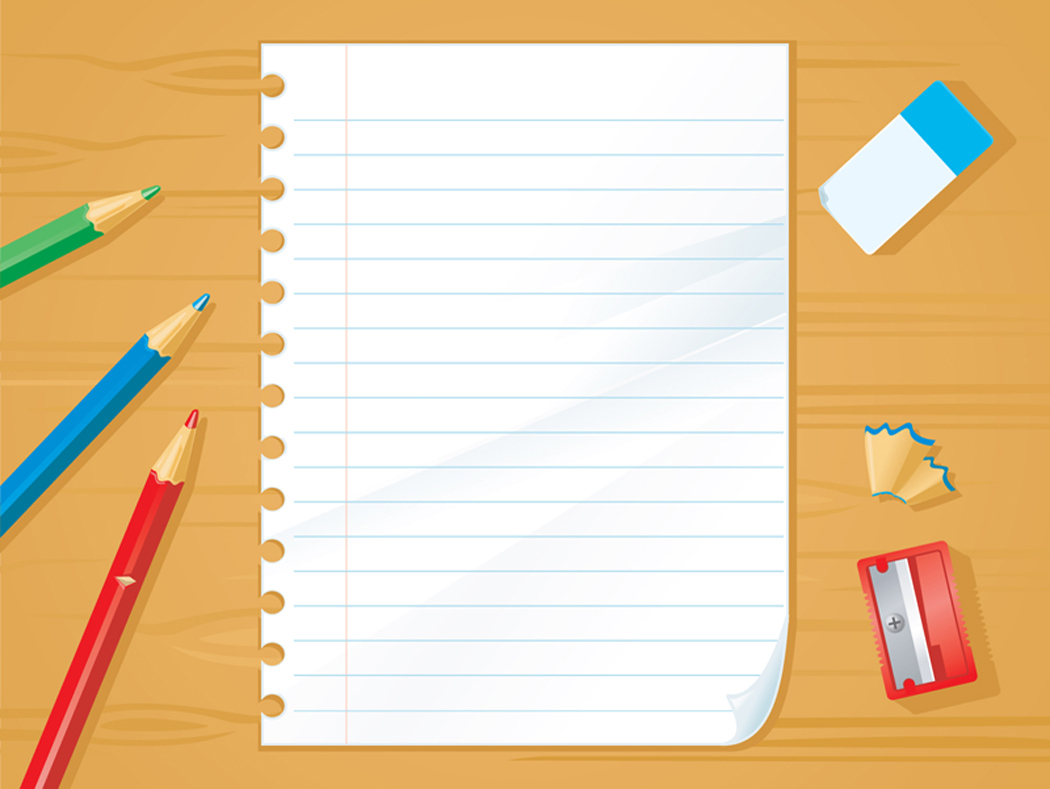 Homework
Once homework is issued, it will be set fortnightly. 
This is a necessary part of your child’s learning as it enables them the opportunity to apply skills taught in a creative, open ended way linked to their personal interests.
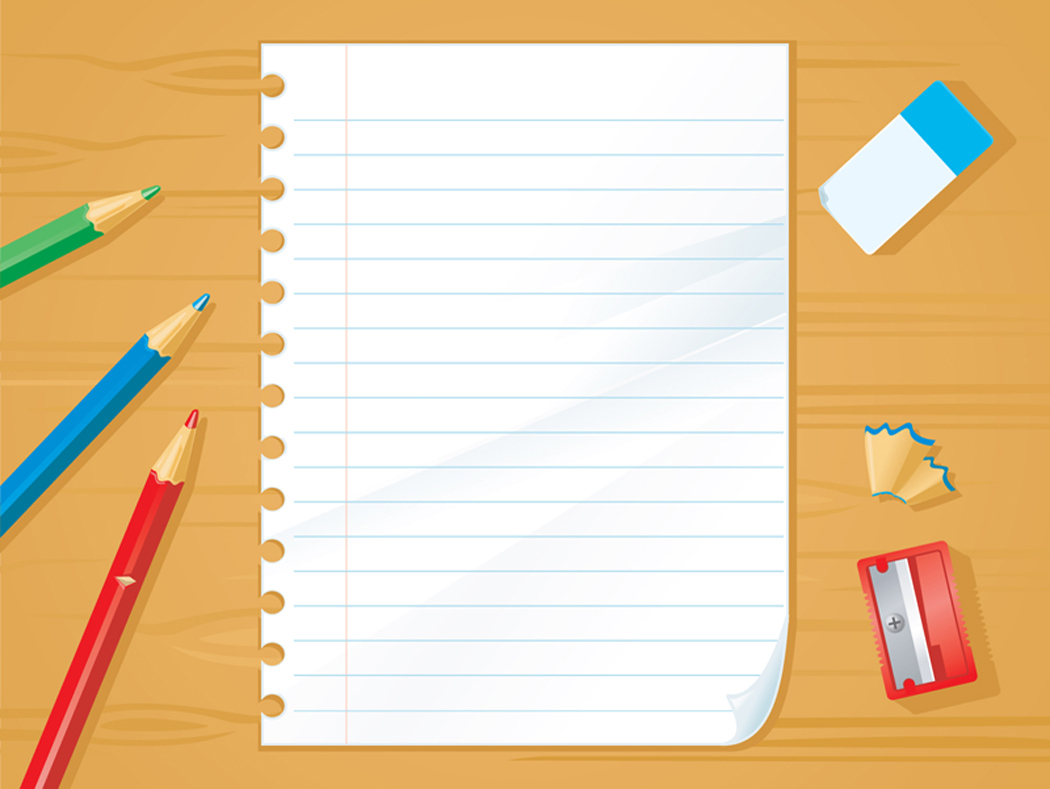 Homework

By supporting you child with their homework you are providing them with valuable guidance that will help them to
Complete a piece of work they can be proud of. We are always available to answer any questions  you may have.
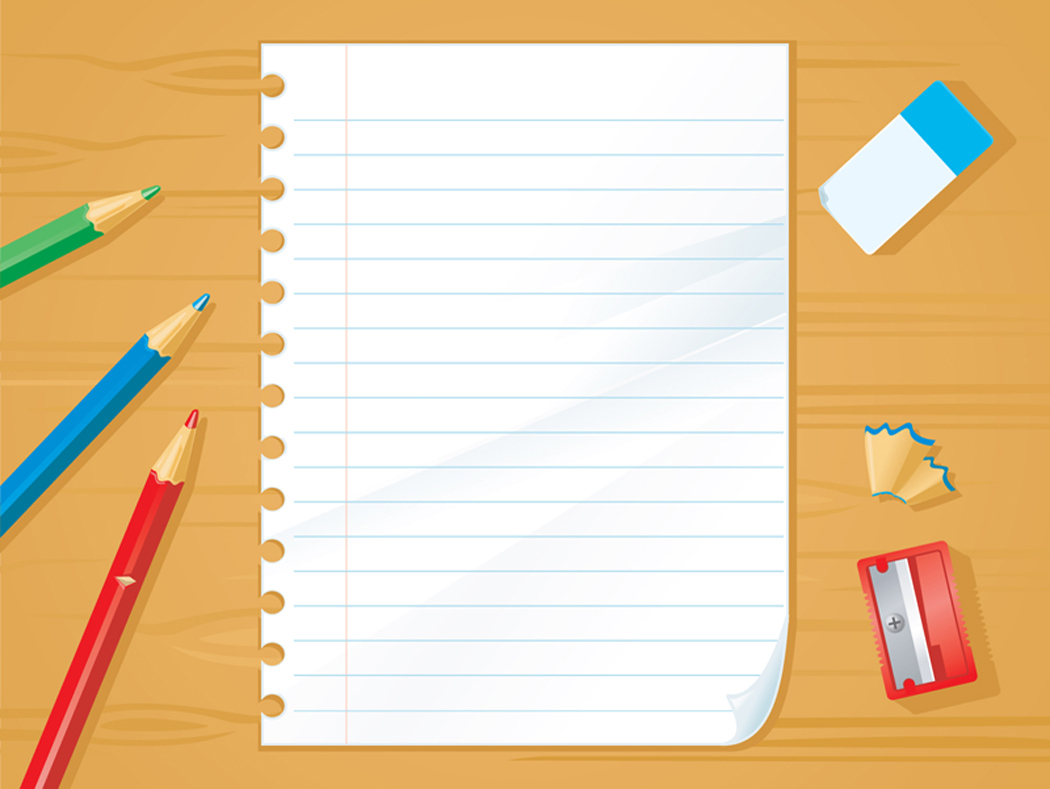 Homework

We ask that any written 
work is recorded in pencil
 as they would do in school.

Homework should be
 presented with care and
 handed in on time.
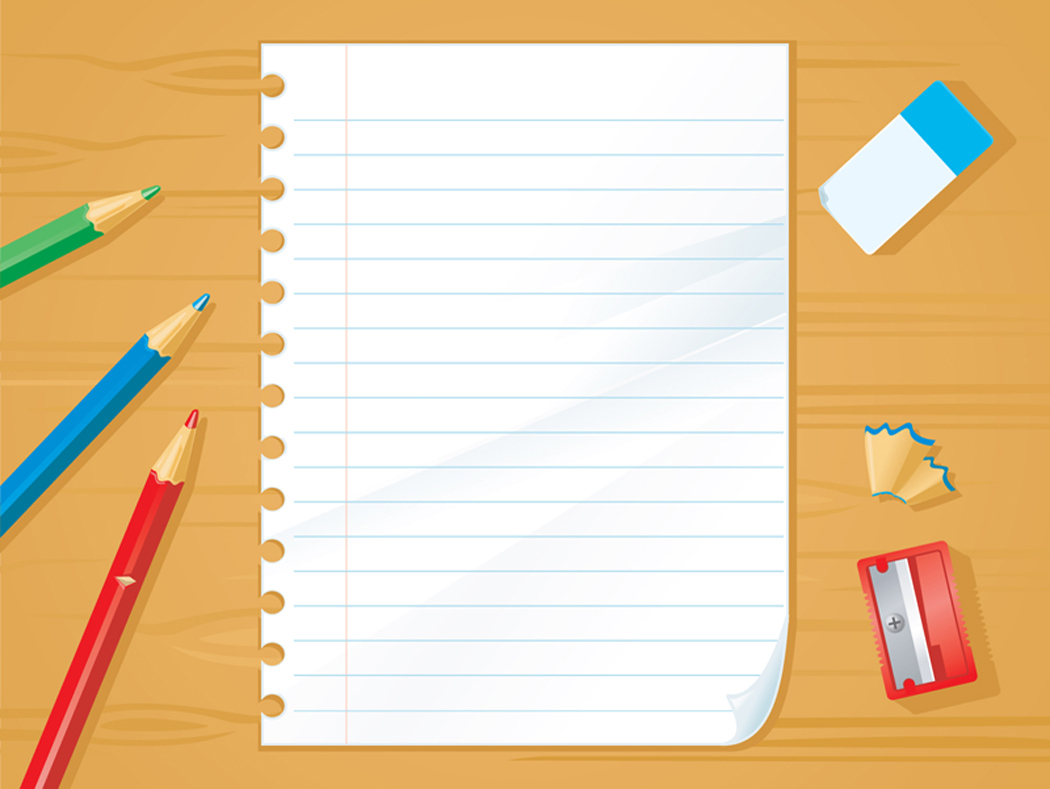 Spellings

Once spellings have been issued, they will be set on a Friday. They will then be tested the following Friday.

Further information will be given in due course.
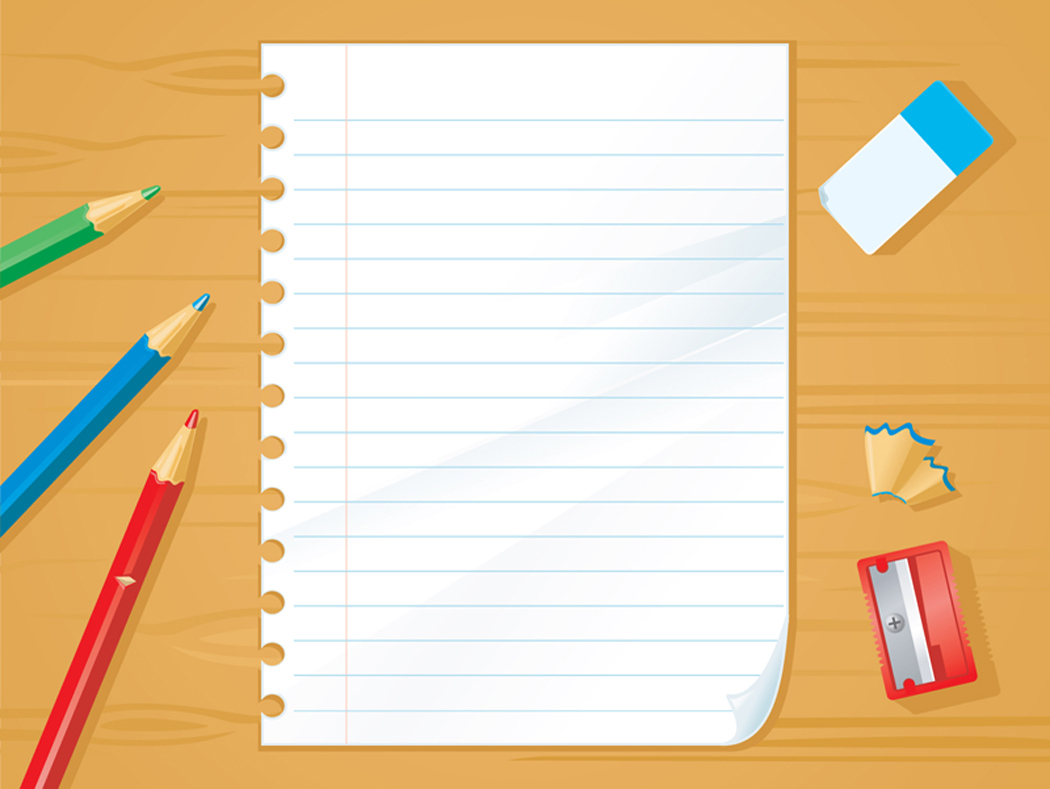 P.E.
Thursday
Please ensure your child 
has appropriate kit 
and correctly fitting 
plimsolls or trainers, 
all clearly named.

Long hair tied back and
earrings taped or 
removed that day.
Medical

Please inform the 
school if there are 
any medical changes 
we might 
need to know about. 
Also please ensure 
we have spare, 
in-date epipens/inhalers 
at school.
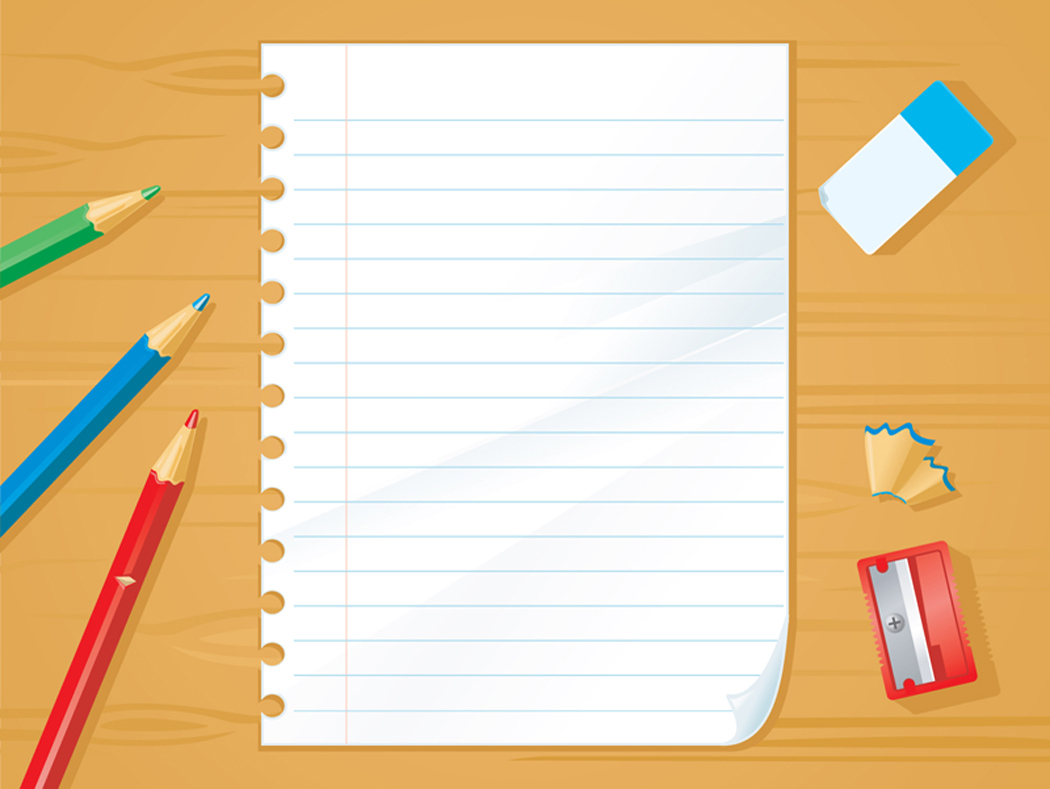 End of the Day

Children will continue 
to be collected from 
the classroom. 
If you are running late, 
do let the office know and 
also if you have asked
 someone else to collect 
your child.
Also a polite reminder to 
avoid parking on the school campus.
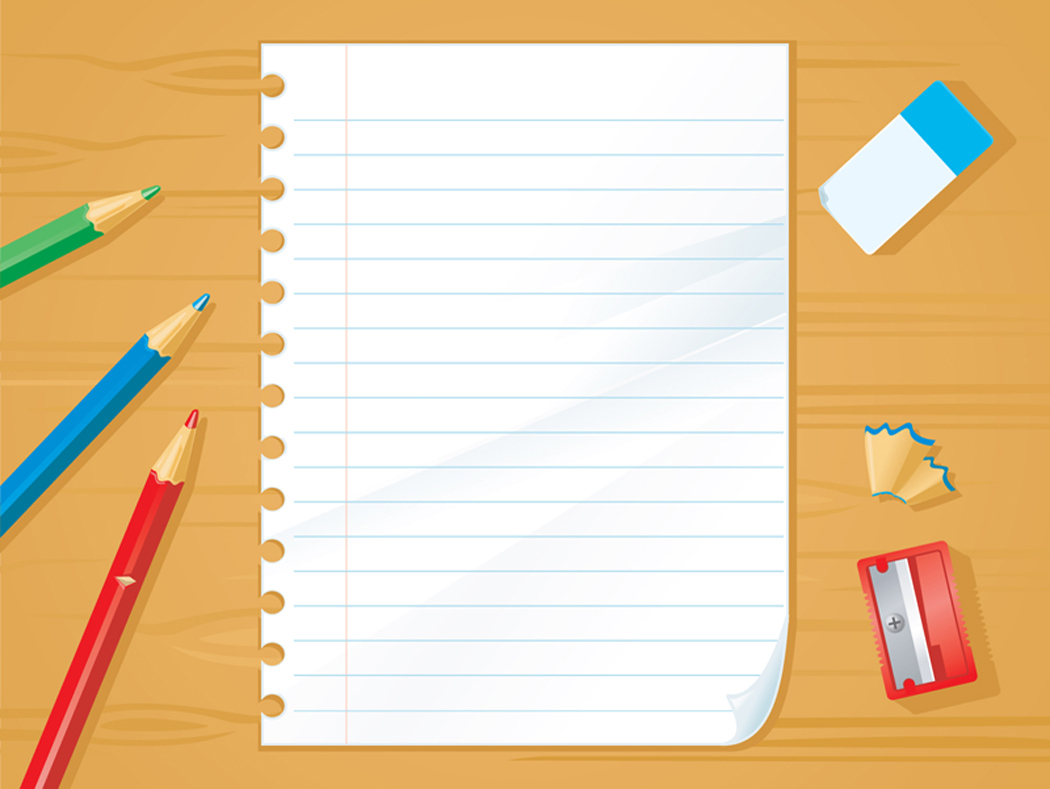 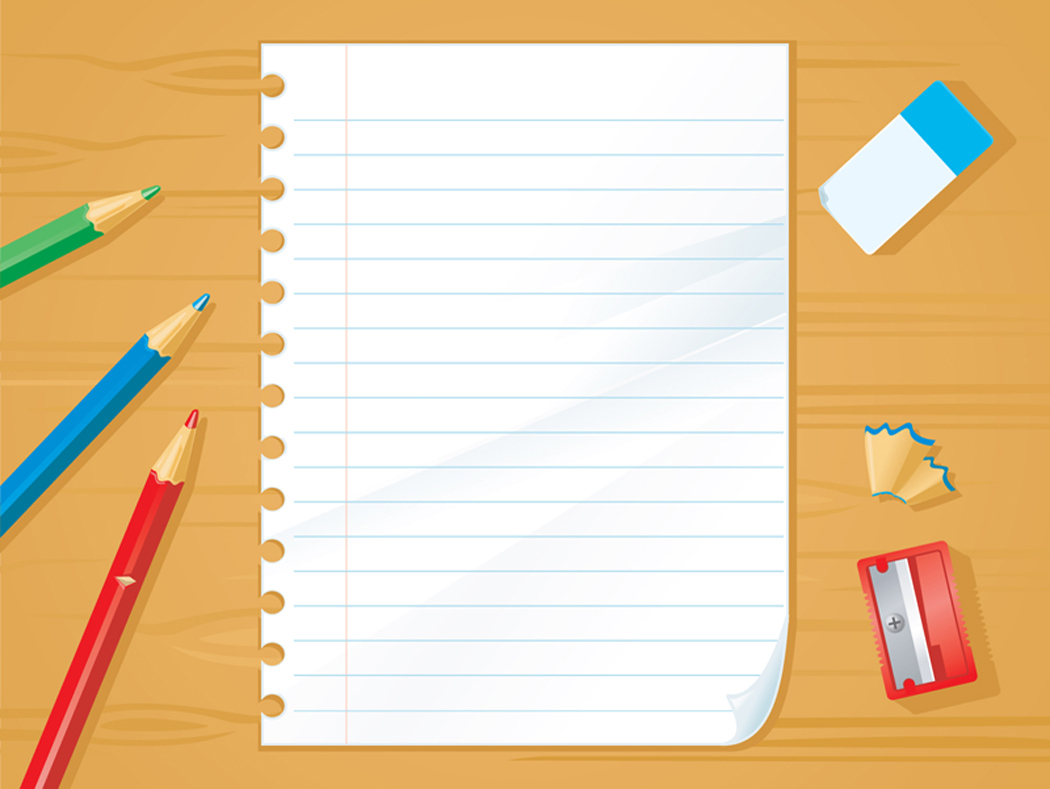 Contact Details

Please inform the 
school if your 
contact details 
change.
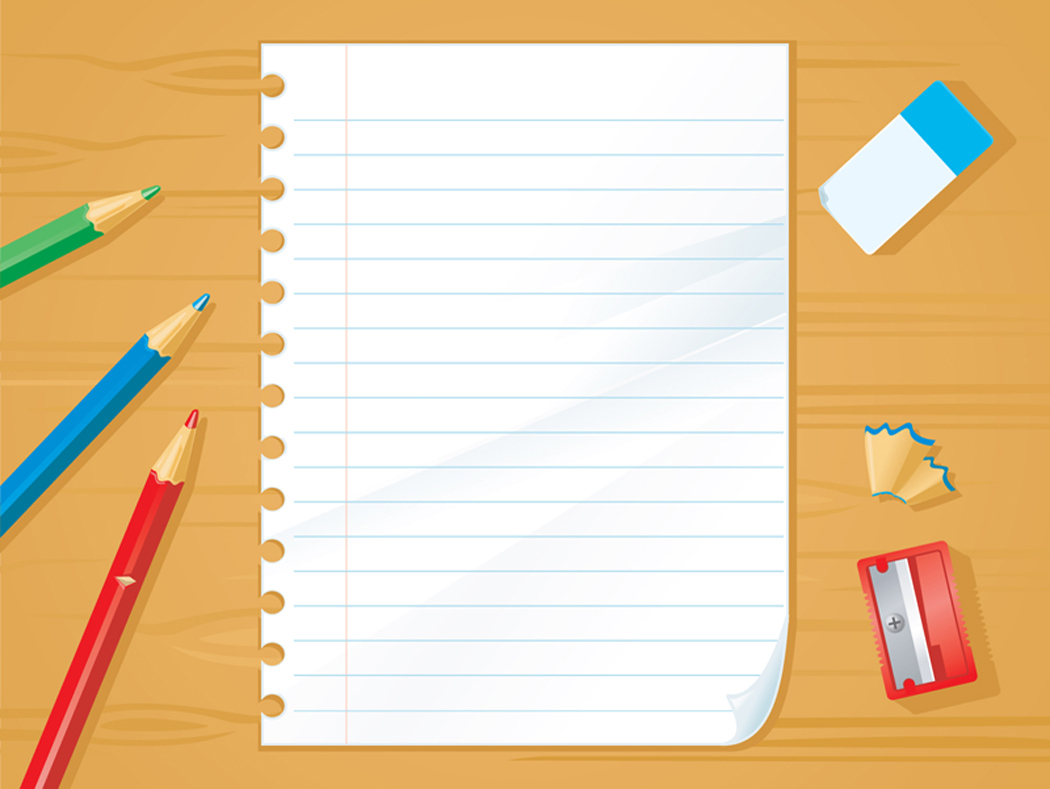 Communication

Please look out for 
our school newsletter via parentmail/website and our weekly ‘What We Are Learning’ sheet online. 
Do check your child’s 
book bag and the school website for additional letters and information. Please respond promptly when necessary.
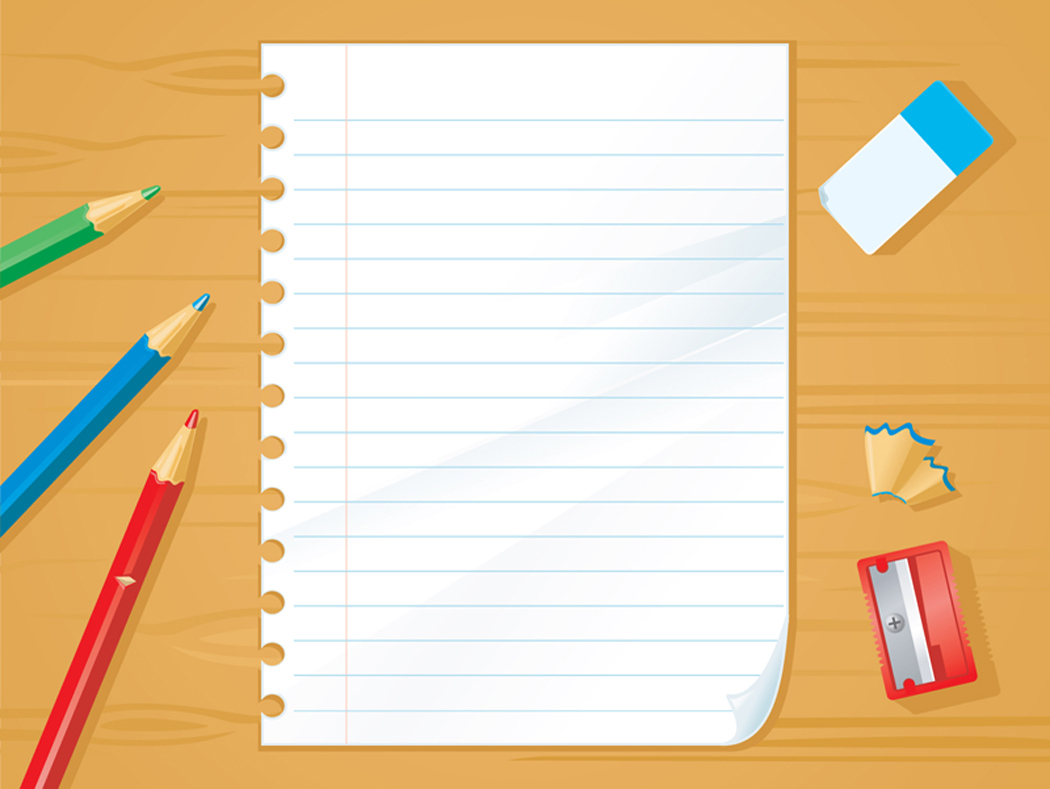 Jumpers, Cardigans & PE kit!
Please ensure ALL jumpers, cardigans & PE kit are named.
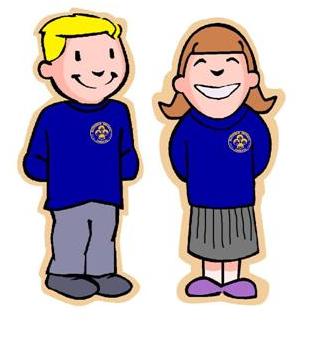 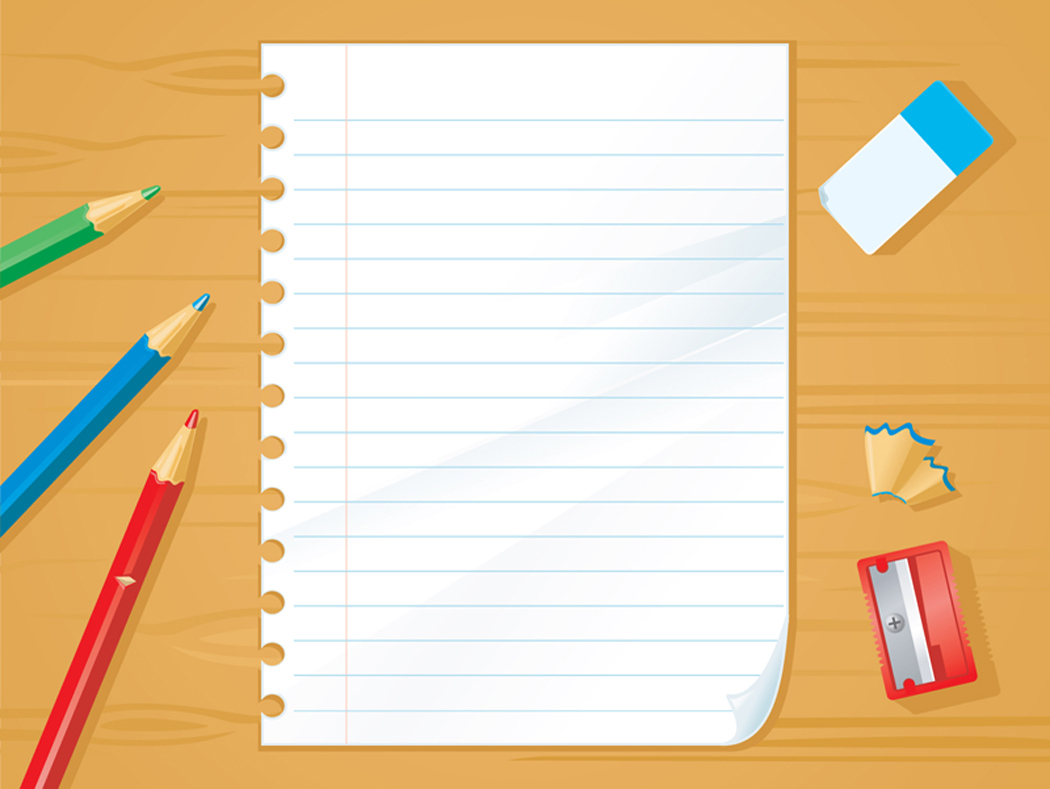 Water

We encourage all children to come to school with a named water bottle (no juice).

We do offer water with snack before break and upon request.
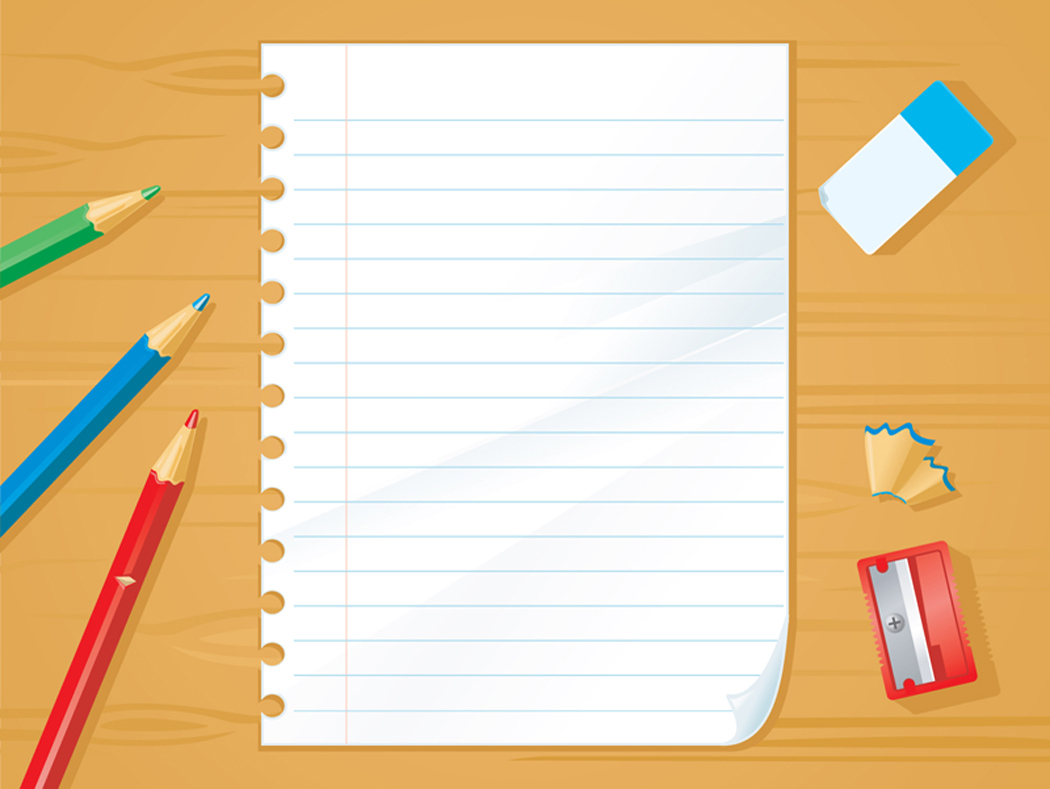 Holidays
Year 2 is a very
 busy year. It is the final 
year of Key Stage 1 and 
we assess the children 
regularly throughout the 
year. With a particular 
focus in May.
Unless there are 
exceptional circumstances 
please do not take your 
child out of school during
 term time.
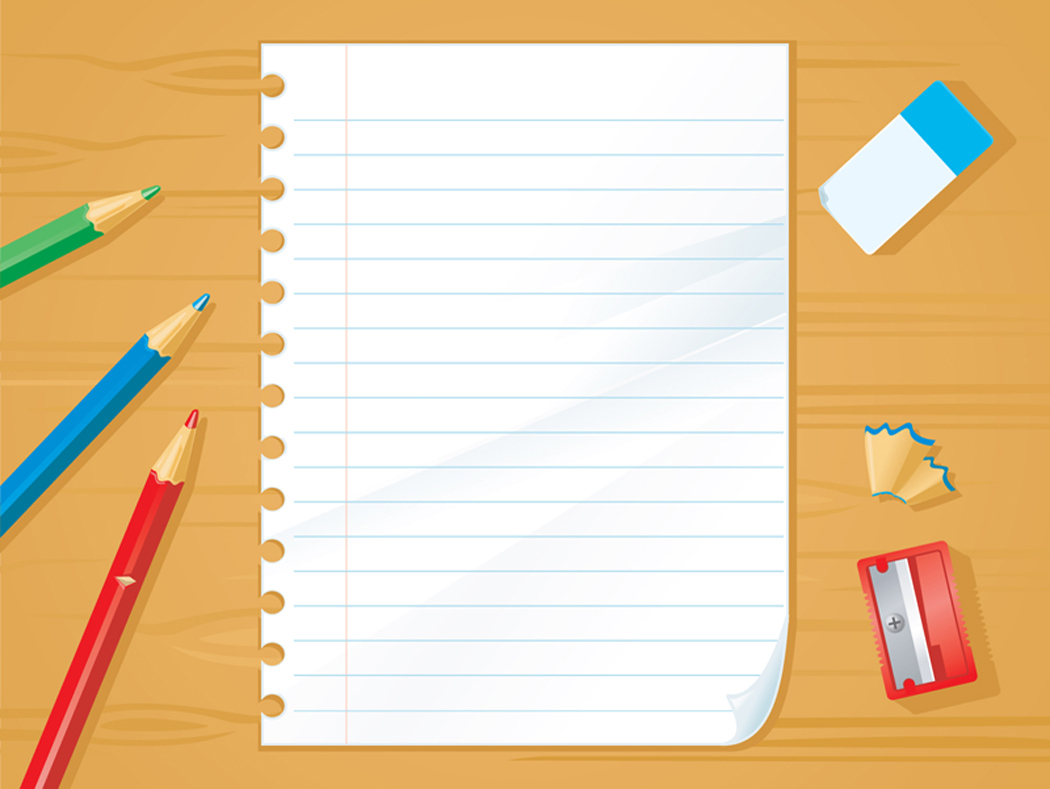 We we will always make time 
for your children 
to ask questions should they need to. 

They can talk to us about 
any worries they 
may have.
Please do not hesitate 
to speak to any of us if you have any queries. 

Mrs Spencer is available to speak to any parents concerning any pastoral issues you may have.
You can leave a phone message with the office or email the school office.

 Mrs Bowman or Mrs Shrimpton will respond as soon as possible.
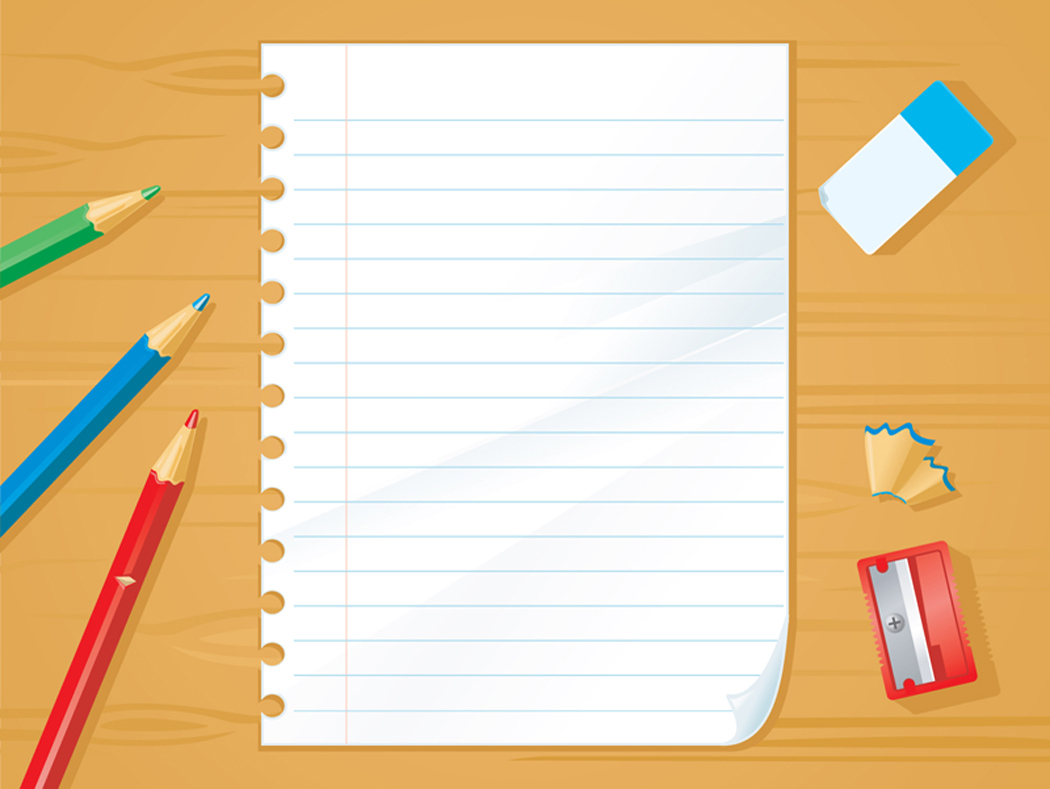 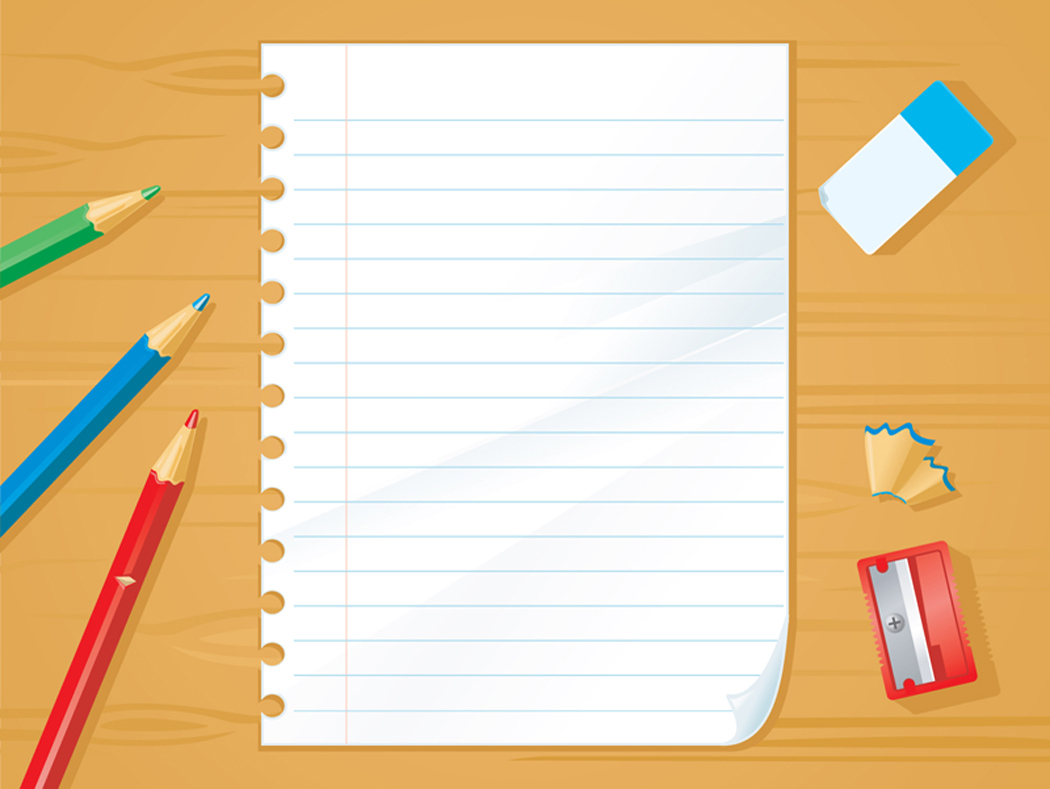 Friends Of John Hampden

FoJH do an amazing job planning events to raise additional funds for our school.
They would really value new members to join their team.
Please enquire via the school office for further information.
Thank you!